Тема Автоматическая идентификация
Автоматическая идентификация
(AIDC, от англ. Automatic Identification and Data Capture) общий термин для методов автоматической идентификации объектов, сбора данных о них и обработку данных автоматическими и автоматизированными системами.  Выделяют два вида:  идентификация объектов и человека по его уникальным биометрическим параметрам.
Идентификация объектов
присвоение субъектам и объектам идентификатора и / или сравнение идентификатора с перечнем присвоенных идентификаторов.  Существует  несколько типов, но часто используются контактные и бесконтактные методы.
Контактная идентификация
Магнитные карты


Чип-карты
Магнитные карты.
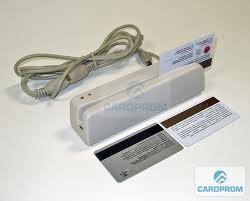 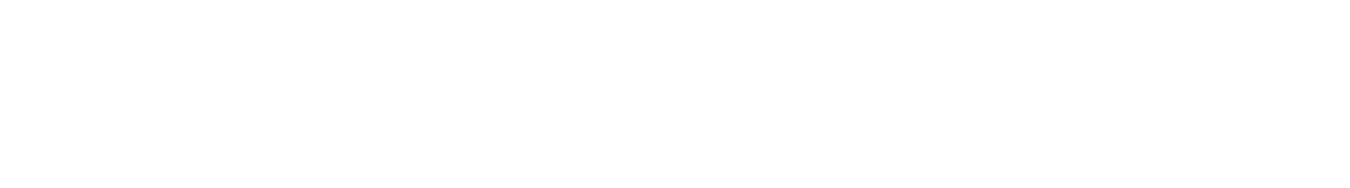 Чип-карты
Бесконтактная идентификация объектов.
Оптические 
Штрих коды
Data matrix
OCR
Индуктивные 
RFID
RTLS
Оптические
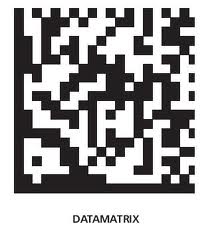 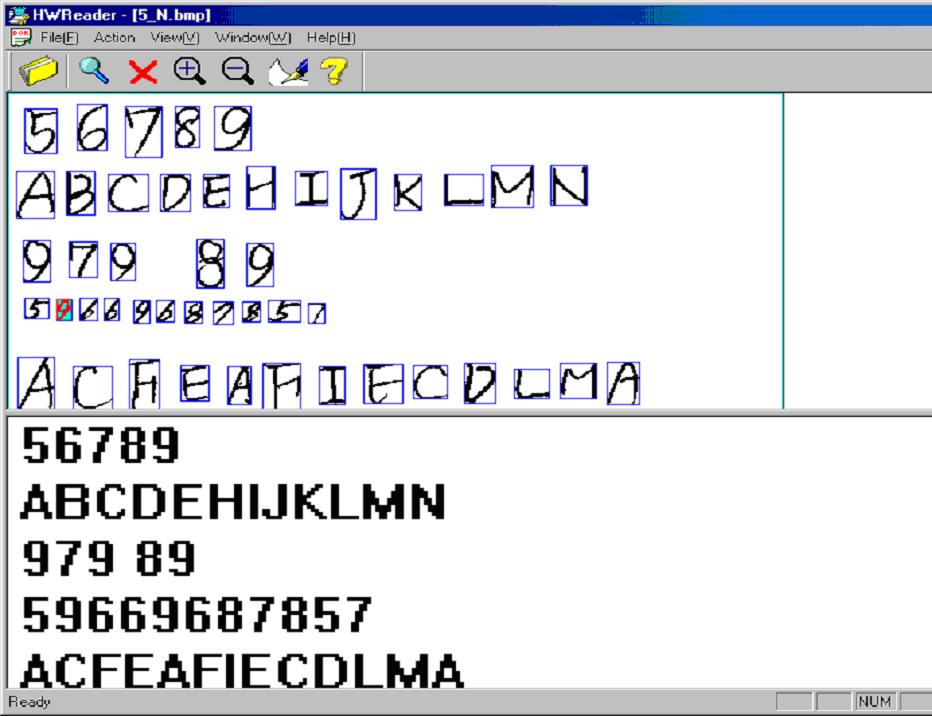 Сравнение Оптических методов бесконтактной идентификации
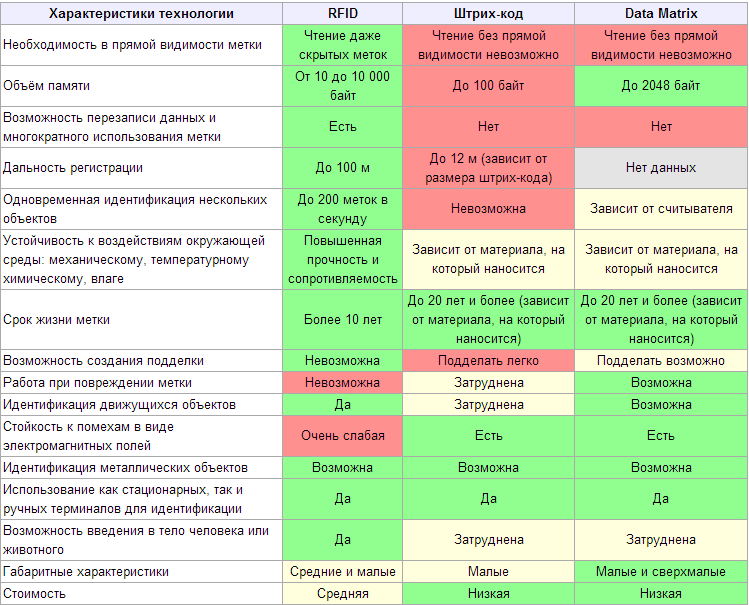 Индуктивные
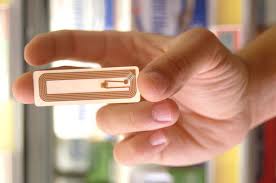 RTLS
RFID
Биометрические Технологии
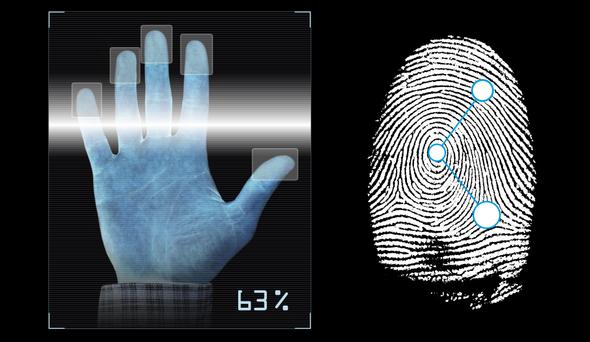 Биометрические технологии
Контактные 
Дактилоскопия
Определение   ДНК 
Бесконтактные 
Аудиологические
Распознавание голоса
Оптические
Идентификация по радужной оболочке глаза
Распознавание лица
Контактные
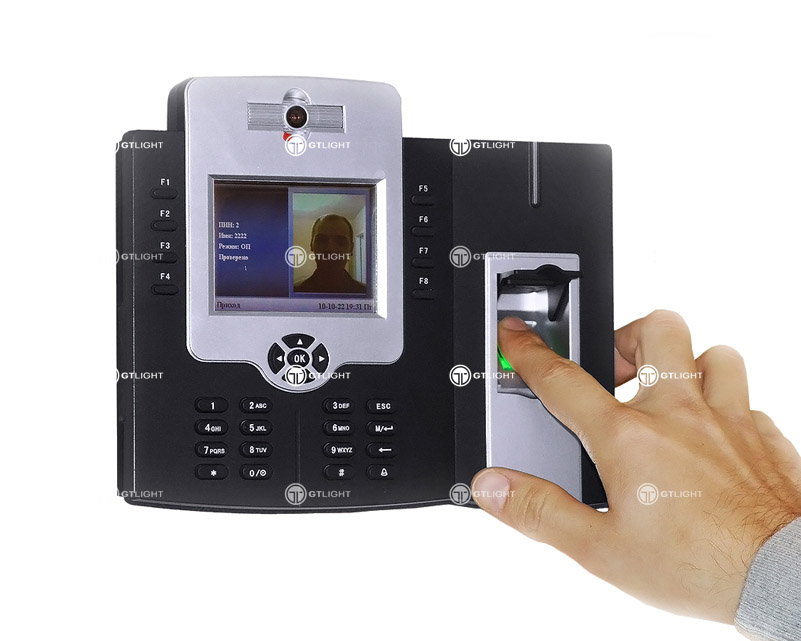 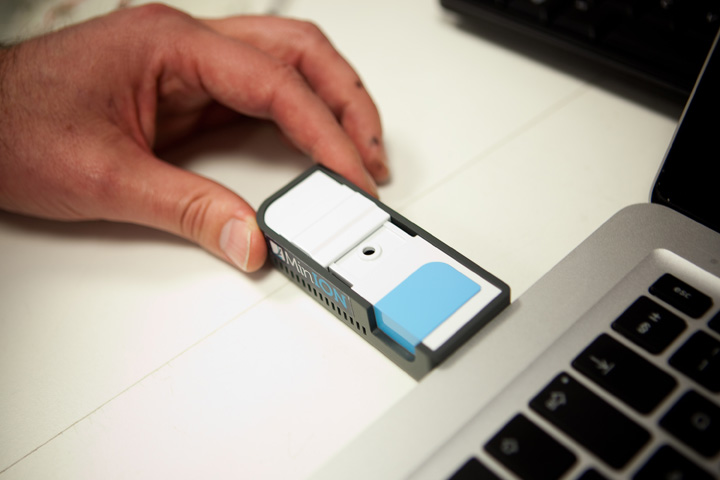 Бесконтактные
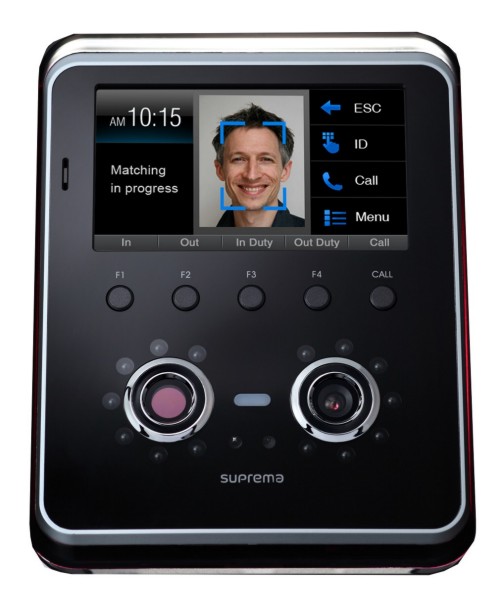 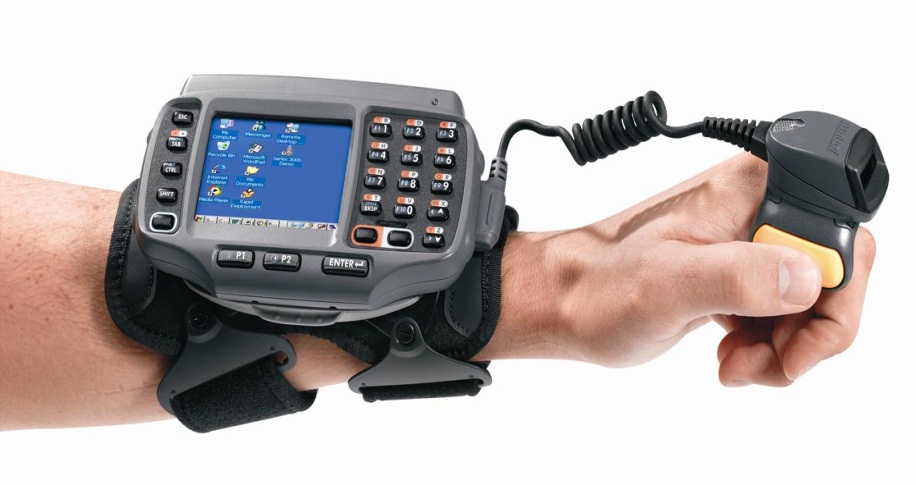 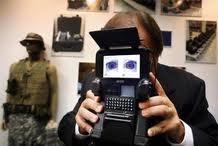 Сравнительная Характеристика биометрических систем
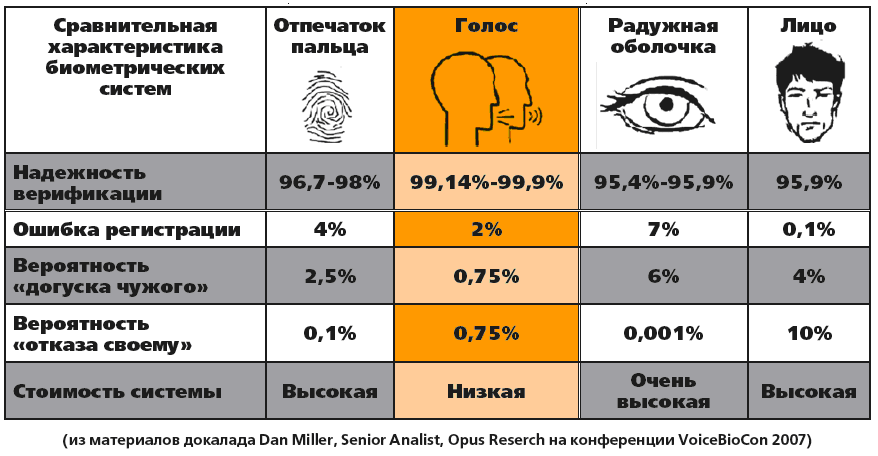 По отпечатку дыхания: новая система идентификации
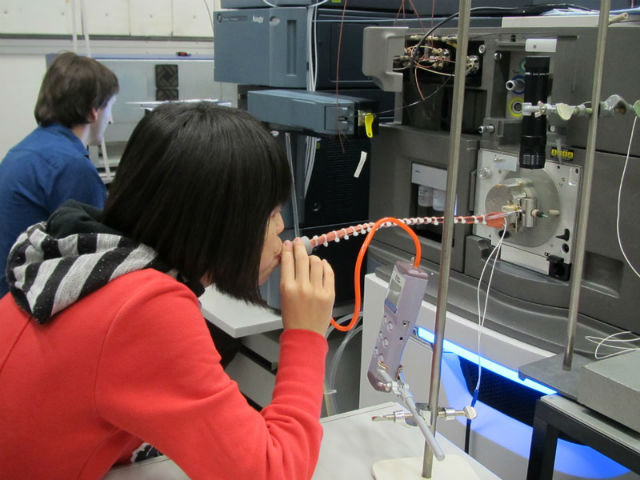 Спасибо за внимание